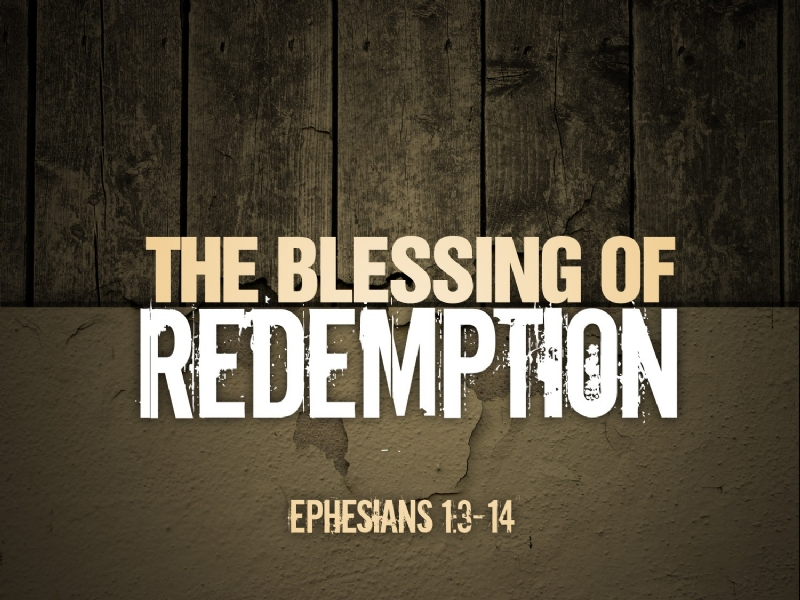 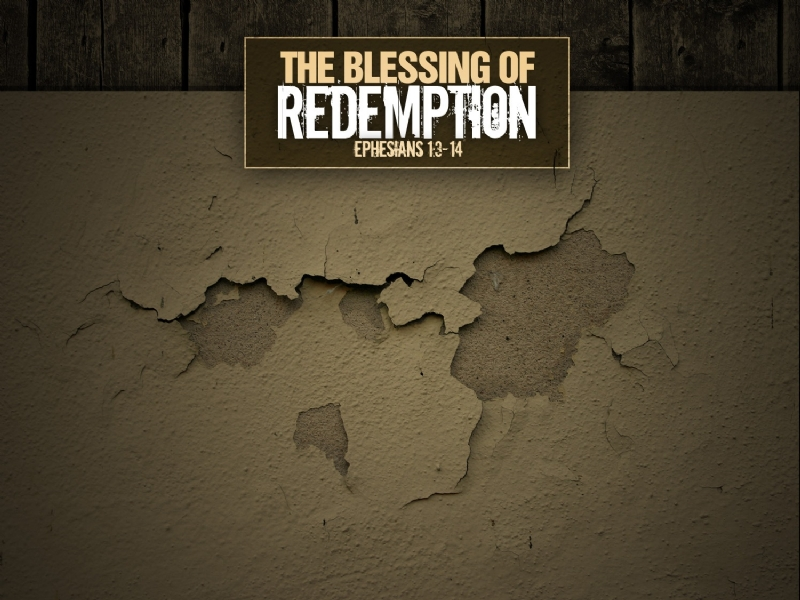 What The Apostles Taught:
We are justified by faith (Gal3:26-27)
We are saved by faith in Christ’s work (Col. 2:12)
12 having been buried with him in baptism, wherein ye were also raised with him through faith in the working of God, who raised him from the dead.
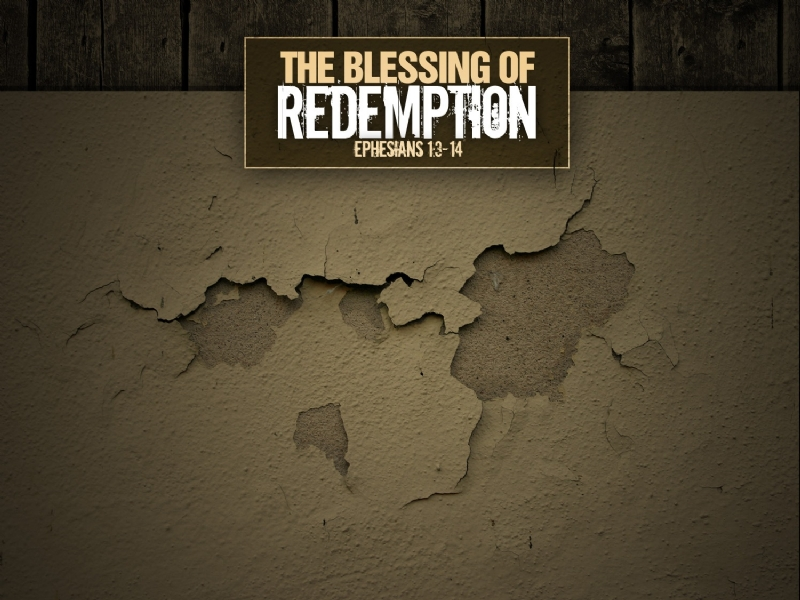 We are saved (1 Pet. 3:21)
21 The like figure whereunto even baptism doth also now save us (not the putting away of the filth of the flesh, but the answer of a good conscience toward God,) by the resurrection of Jesus Christ:
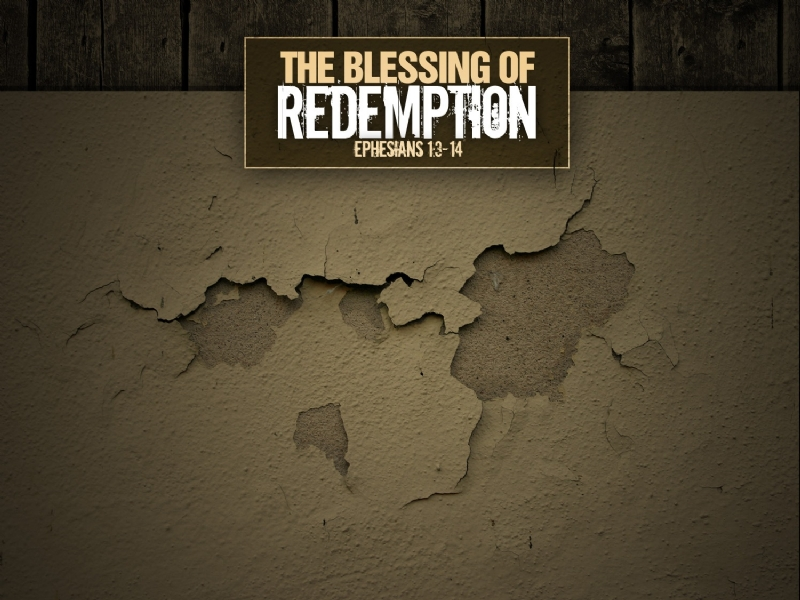 We are sanctified (Eph 5:25-27)
25 Husbands, love your wives, even as Christ also loved the church, and gave himself for it; 26 That he might sanctify and cleanse it with the washing of water by the word, 27 That he might present it to himself a glorious church, not having spot, or wrinkle, or any such thing; but that it should be holy and without blemish.
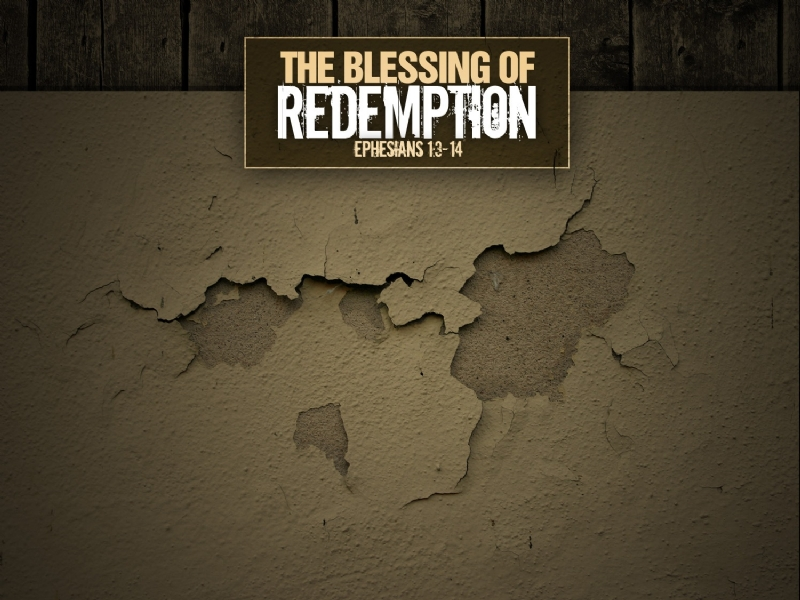 We are renewed (Tit. 3:3-5)
3 For we also once were foolish ourselves, disobedient, deceived, enslaved to various lusts and pleasures, spending our life in malice and envy, hateful, hating one another. 4 But when the kindness of God our Savior and His love for mankind appeared, 5 He saved us, not on the basis of deeds which we have done in righteousness, but according to His mercy, by the washing of regeneration and renewing by the Holy Spirit,
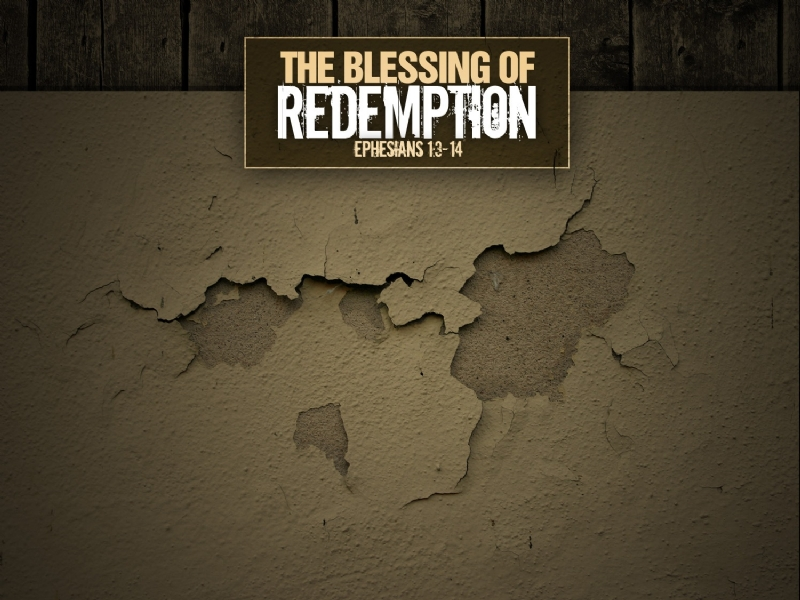 5 He saved us, not on the basis of deeds which we have done in righteousness, but according to His mercy, by the washing of regeneration and renewing by the Holy Spirit, 6 whom He poured out upon us richly through Jesus Christ our Savior, 7 so that being justified by His grace we would be made heirs according to the hope of eternal life.
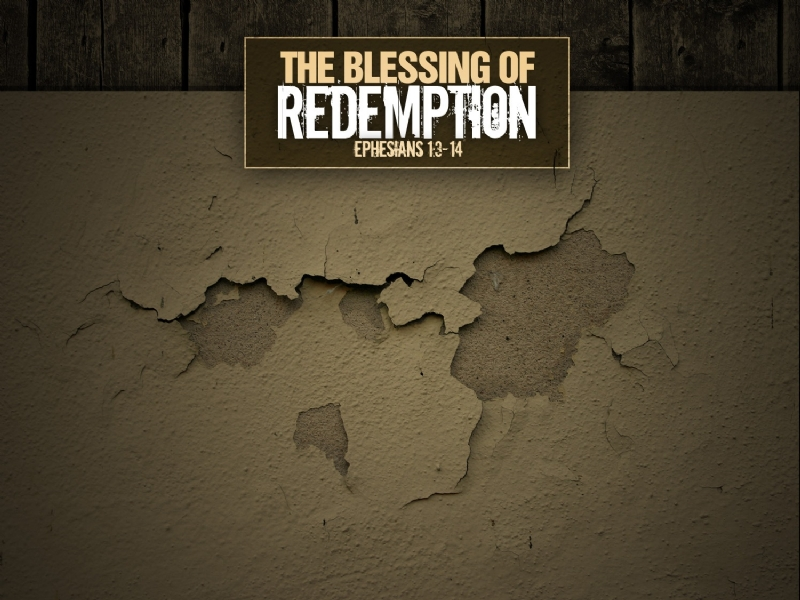 8 For by grace you have been saved through faith; and that not of yourselves, it is the gift of God; 9 not as a result of works, so that no one may boast. 10 For we are His workmanship, created in Christ Jesus for good works, which God prepared beforehand so that we would walk in them.
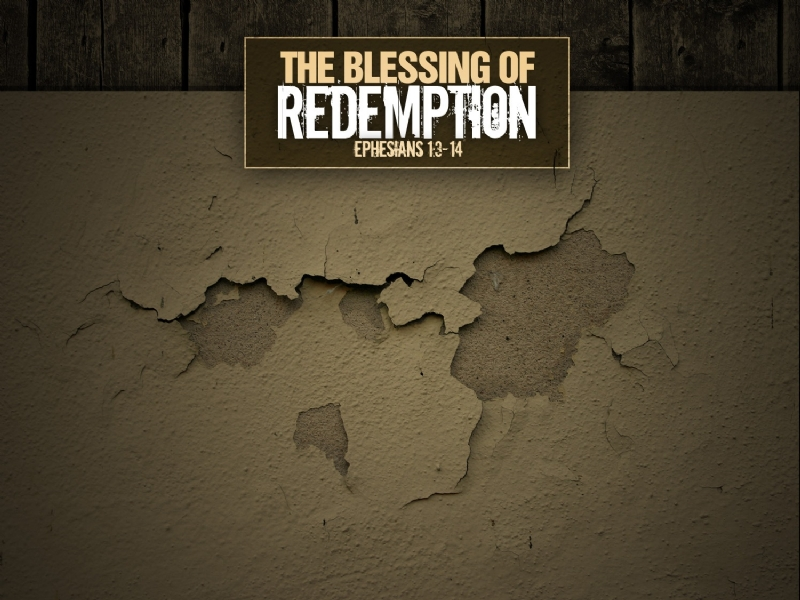 First, I hope you understand the source of salvation. 

Second, I hope you understand the extent of your forgiveness. 

Third, I hope you will seek to offer the same kind of forgiveness to others.